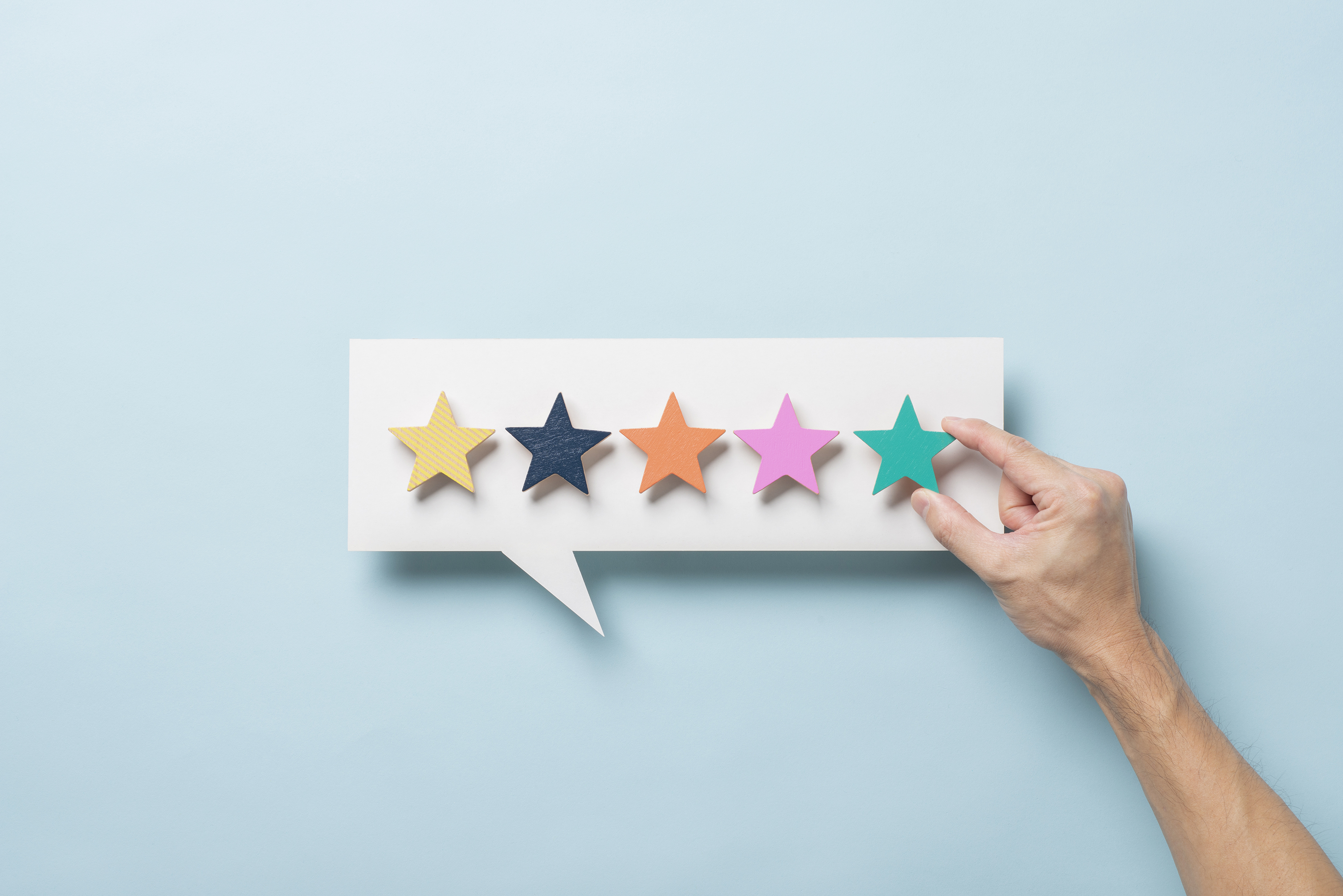 Mesure de la satisfaction client 2023
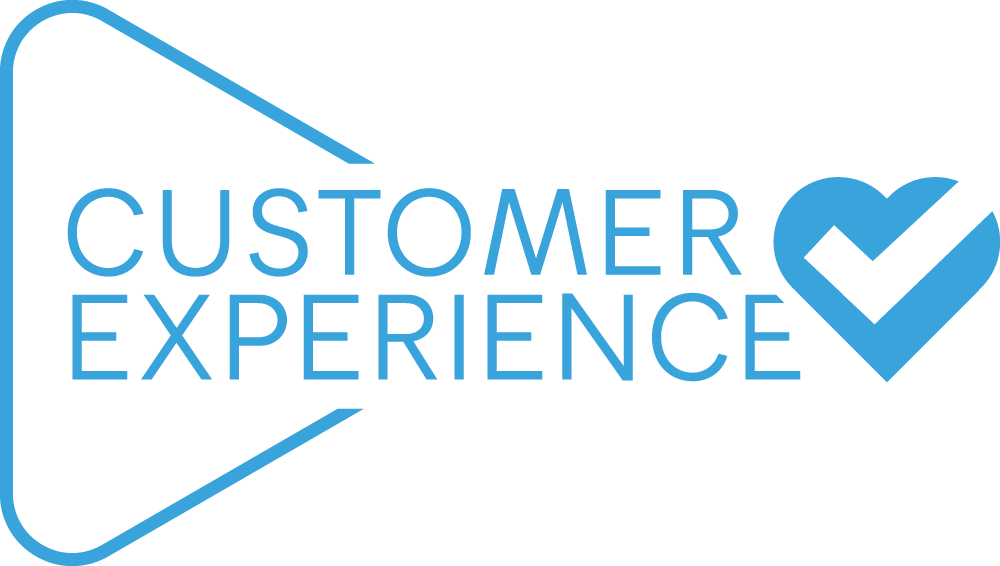 Nos scores de satisfaction client en vente pour 2023
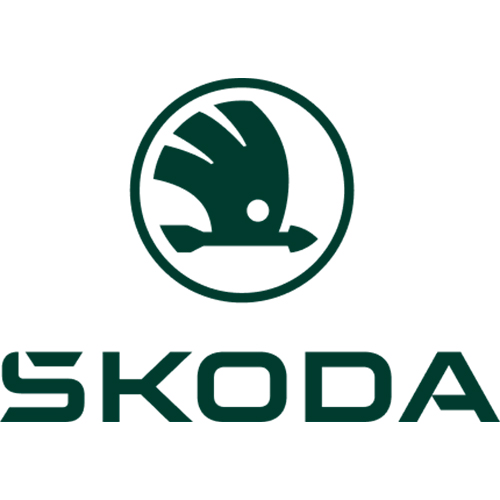 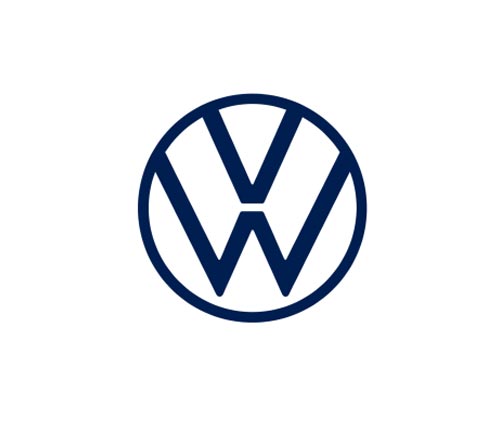 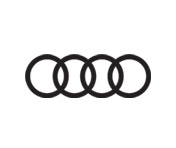 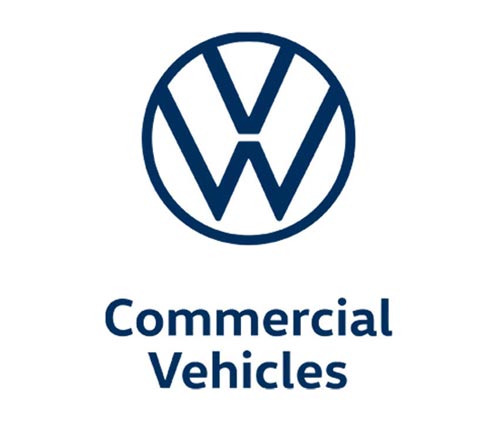 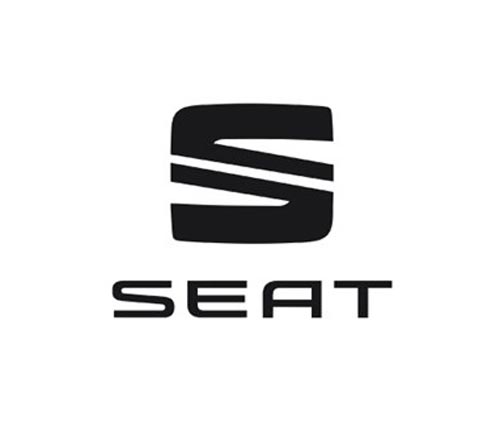 4,5
4,48
4,32
4,5
4,45
Score CEM (1 à 5)
62,1
57
57
59,8
41,4
Score NPS
979
652
7.597
7.626
3.073
Base
Nos scores de satisfaction client en après-vente pour 2023
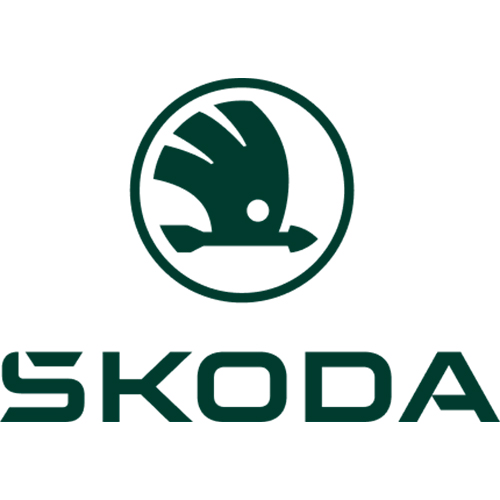 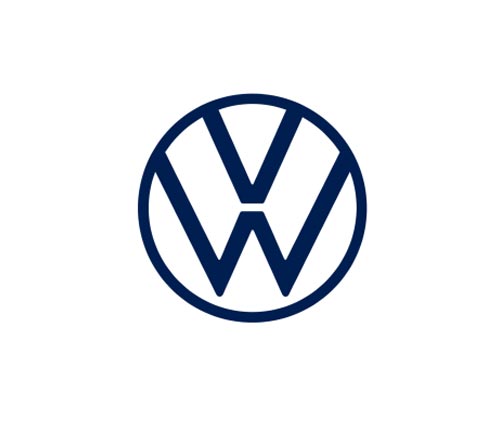 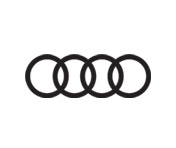 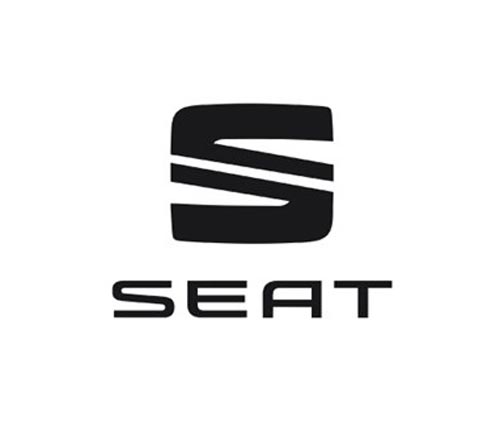 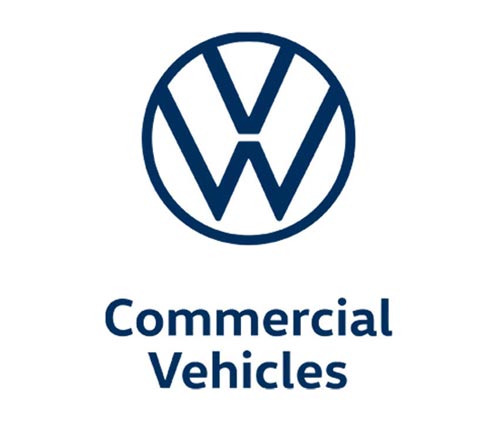 4,3
4,31
4,26
4,4
4,47
Score CEM (1 à 5)
43,1
45,29
57,26
51,32
40,83
Score NPS
5.593
3.881
43.427
28.442
13.384
Base